Unsupervised Dual Paraphrasing for Two-stage Semantic Parsing
——2020 ACL
Ruisheng Cao, Su Zhu, Chenyu Yang, Chen Liu,
Rao Ma, Yanbin Zhao, Chen Lu and Kai Yu
MoE Key Lab of Artificial Intelligence
SpeechLab, Department of Computer Science and Engineering  AI Institute, Shanghai Jiao Tong University, Shanghai, China

Wednesday 8th July, 2020
Wednesday 8th July, 2020
1 / 32
Ruisheng Cao (SpeechLab)
[Speaker Notes: Hello, everyone, it’s great honor to give this presentation. My name is Ruisheng Cao, from SpeechLab, Shanghai Jiao Tong University, China. Today, my topic is Unsupervised Dual Paraphrasing for Two-stage Semantic Parsing.]
Outline
Introduction and Motivation

Unsupervised Two-stage Framework

Experimental Results

Conclusion
Wednesday 8th July, 2020
2 / 32
Ruisheng Cao (SpeechLab)
What is semantic parsing
Natural Language Utterance:
Logical form (Lambda DCS):
execution
Knowledge Base
(KB)
result
Wednesday 8th July, 2020
3 / 32
Ruisheng Cao (SpeechLab)
[Speaker Notes: The first question is what is semantic parsing. It aims to convert a natural language utterance into a structured meaning representation, which can be executed in a knowledge base to extract answers. There are various forms of semantic representations, in this talk, we focus on logical forms, particularly Lambda Dependency-Based Compositional Semantics, abbreviated Lambda DCS .]
To build a semantic parser from scratch
(1) (canonical utterance, logical form) pairs are automatically generated
player  TypeNP[player]


TypeNP[x]  NP[type.x]


number of NP[X]  NP[count(x)]

… …
1
2
3
3
NP[count(type.player)]
Logical form
Canonical utterance
2
number
of
NP[type.player]
1
TypeNP[player]
number of player                 count(type.player)
            … …                                        … …
player
Wednesday 8th July, 2020
4 / 32
Ruisheng Cao (SpeechLab)
[Speaker Notes: How to construct a semantic parser from scratch if no labeled data is available. A typical procedure proceeds in this way:
First, canonical utterances paired with logical forms are automatically generated by recursively applying grammar rules. Canonical utterances denote pseudo-language utterances, which is generated by rule templates but does not sound natural.]
To build a semantic parser from scratch
(2) given (cu, lf) pairs, collect (nl, cf) pairs by crowdsourcing
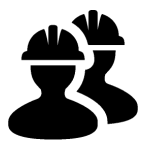 Paraphrase mode (Wang et al., 2015)
how many players are there

what is the number of players

tell me the total number of players

… …
number of player                 count(type.player)
… …
… …
Natural language utterances
Logical forms
Canonical utterances
Wednesday 8th July, 2020
5 / 32
Ruisheng Cao (SpeechLab)
[Speaker Notes: Given cu and lf pairs, the researchers collect natural language utterance, logical form pairs by crowdsourcing. There are two paradigms to simplify annotation. We call the first one paraphrase mode. Crowd workers are required to paraphrase those canonical utterances into natural language utterances.]
To build a semantic parser from scratch
(2) given (cu, lf) pairs, collect (nl, cf) pairs by crowdsourcing
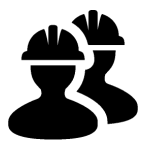 Detection mode (Herzig and Berant, 2019)
number of player                 count(type.player)
number of points of player kobe bryant
R(num_points).kobe_bryant
number of assists of player kobe bryant
R(num_assists).kobe_bryant
what is the number of players
… …
… …
… …
Natural language utterances
Logical forms
Canonical utterances
Wednesday 8th July, 2020
6 / 32
Ruisheng Cao (SpeechLab)
[Speaker Notes: The second one is detection mode. Natural language utterances are first accumulated from real world user queries. Next, workers are required to select the correct canonical utterance for each given natural language utterance from some candidate list.]
To build a semantic parser from scratch
(3) given (nl, lf) pairs, build a semantic parser upon them
what is the number of players
count(type.player)
Natural language utterances
Logical forms
Wednesday 8th July, 2020
7 / 32
Ruisheng Cao (SpeechLab)
[Speaker Notes: Finally, given natural language utterance, logical form pairs, we could build a one stage semantic parser upon them.]
Drawbacks
heavily rely on nontrivial labor

low utilization of canonical utterances
Natural language utterances
Logical forms
Canonical utterances
what is the number of players
number of player
count(type.player)
Wednesday 8th July, 2020
8 / 32
Ruisheng Cao (SpeechLab)
[Speaker Notes: Obviously, there are two drawbacks through the entire procedure. First, nontrivial human labor is indispensable, no matter paraphrase or detection mode. Next, after dataset construction, the canonical utterances are thrown away, which leads to low utilization.]
Outline
Introduction and Motivation

Unsupervised Two-stage Framework  

Experimental Results

Conclusion
Wednesday 8th July, 2020
9 / 32
Ruisheng Cao (SpeechLab)
Our method: Overview
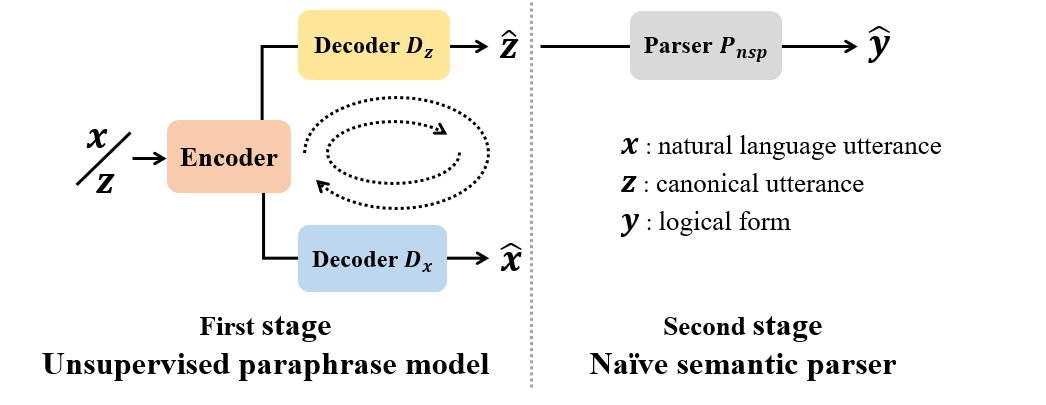 Wednesday 8th July, 2020
10 / 32
Ruisheng Cao (SpeechLab)
[Speaker Notes: To this end, we propose an unsupervised two-stage framework for semantic parsing. The entire semantic parser is split into two stages: the first stage aims to paraphrase input natural language utterances into canonical utterances. It performs semantic normalization and reduce diversity in expression. While the second stage expects to accept intermediate canonical utterances and outputs target logical forms. The first stage can be trained in an unsupervised fashion by utilizing the shared encoder and an additional decoder for nl.]
Training procedure: pre-training phase
Training naïve semantic parser with (cu, lf) pairs via supervised training

Learn inner mappings embedded in the grammar rules

Saved and fixed for evaluation
Canonical utterances
Logical forms
Wednesday 8th July, 2020
11 / 32
Ruisheng Cao (SpeechLab)
[Speaker Notes: The entire training process can be split into two phases. The first phase is pre-training. The second stage parser is directly trained with cu, lf pairs via traditional supervised training. It aims to learn the inner mappings embedded in the grammar rules and some structure constraints. This naïve parser is saved and fixed for evaluation.]
Training procedure: pre-training phase
Encoder
Noisy Channel
Encoder
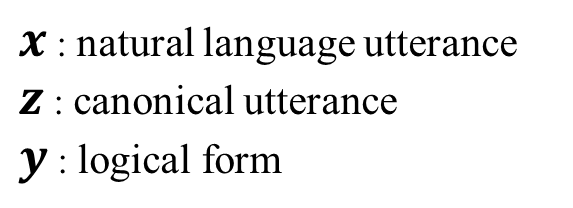 Wednesday 8th July, 2020
12 / 32
Ruisheng Cao (SpeechLab)
[Speaker Notes: In the pre-training phase, we also need to initialize the paraphrase model. We use denoising auto-encoder task in the hope that both models can recover the original input from the corrupted version. The noisy channels will be elaborated later.]
Training procedure: pre-training phase
All auxiliary models are also pre-trained and saved for later usage

LSTM based language models

CNN based text style classifier
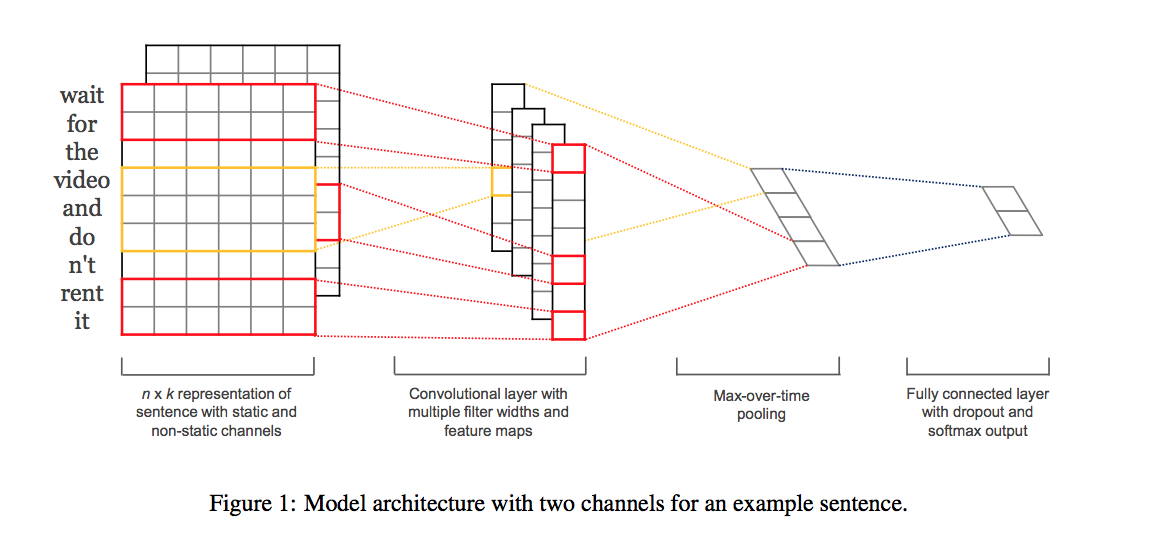 what
is
the
…
LSTM
LSTM
LSTM
is
what
<s>
Wednesday 8th July, 2020
13 / 32
Ruisheng Cao (SpeechLab)
[Speaker Notes: Furthermore, some auxiliary models are also pretrained and saved for later usage, including language models for two types of utterances and a sentence classifier for style discrimination.]
Training procedure: cycle learning phase
In this phase, two Encoder-Decoder modules teach and regularize each other

Back-Translation (BT): provide pseudo labels

Dual Reinforcement Learning (DRL): provide reward signals
Encoder
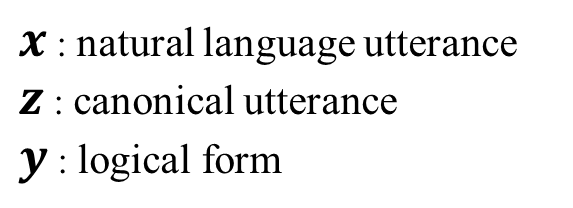 Wednesday 8th July, 2020
14 / 32
Ruisheng Cao (SpeechLab)
[Speaker Notes: After pretraining, the paraphrase model is just a noisy-copying model, we improve upon it by two self-training dual tasks, namely back-translation and dual reinforcement learning. We call this phase cycle learning.]
Training procedure: cycle learning phase
Back-Translation (BT): provide pseudo labels

Gradient is blocked in the dashed box
Encoder
Encoder
Pseudo
Labels
Encoder
Encoder
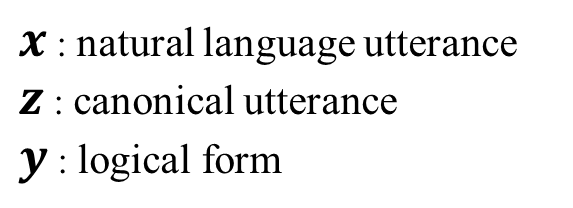 Wednesday 8th July, 2020
15 / 32
Ruisheng Cao (SpeechLab)
[Speaker Notes: In back-translation, we utilize the dual model to provide pseudo training samples for each other. This is common practice in unsupervised neural machine translation.]
Training procedure: cycle learning phase
Dual Reinforcement Learning (DRL): optimize through policy gradient
Encoder
sample
Reward
Model
sample
Encoder
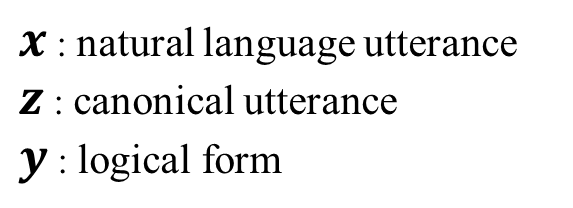 Wednesday 8th July, 2020
16 / 32
Ruisheng Cao (SpeechLab)
[Speaker Notes: To encourage more exploration during cycle learning, we introduce the dual reinforcement learning strategy and optimize the system through policy gradient. Take natural language x as an example, we sample one output canonical utterance z, and evaluate the quality from different aspects.  Then the reinforce algorithm is employed to update parameters.]
Training procedure: cycle learning phase
Combine the two self-supervised tasks in one iteration
Encoder
sample
Starting
Points
Encoder
Reward
Model
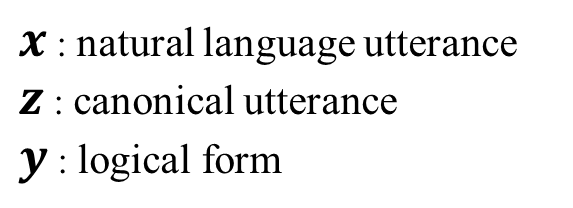 sample
Wednesday 8th July, 2020
17 / 32
Ruisheng Cao (SpeechLab)
Encoder
(a) Back-translation
(b) Dual reinforcement learning
[Speaker Notes: In each iteration, these two tasks are employed in turn. Now, two remaining questions are how to corrupt the input utterance in DAE task and how to design rewards in cycle learning phase.]
Training Details: noisy channels
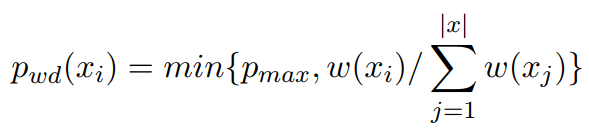 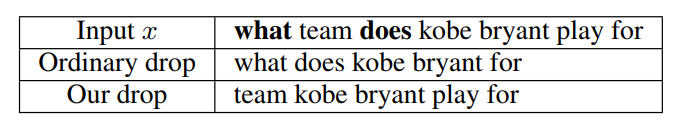 Wednesday 8th July, 2020
18 / 32
Ruisheng Cao (SpeechLab)
[Speaker Notes: As for the noisy channel, we propose three strategies. The first one is importance aware dropping. Different words are dropped with different dropping rates. We inject a bias towards dropping more frequent words (such as function words) in the corpus instead of less frequent words (such as content words). The dropping rate is calculated by simple word count.]
Training Details: noisy channels
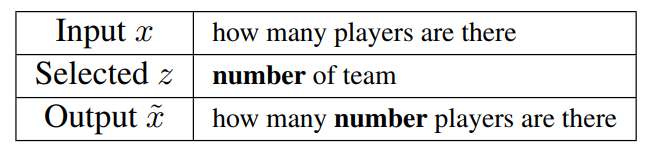 Wednesday 8th July, 2020
19 / 32
Ruisheng Cao (SpeechLab)
[Speaker Notes: The next one is mixed source addition. To encourage shared encoder E to learn a common representation space for different types of utterances, we propose to insert extra words from another source into the input.]
Training Details: noisy channels
In DAE task, how to corrupt the input utterance

Bigram shuffling
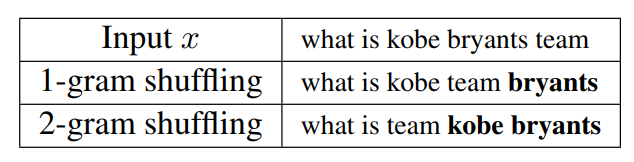 Three types of noise are applied successively for each sample
Wednesday 8th July, 2020
20 / 32
Ruisheng Cao (SpeechLab)
[Speaker Notes: The last one is bigram shuffling. Instead of shuffling words, we split the input utterance into bigrams first and shuffle at bigram level. These three types of noise are applied successively for each sample in the minibatch.]
Training Details: reward design
In DRL task, how to evaluate the output utterance

Fluency: whether the utterance is fluent

Utilize LSTM-based language models in pre-training phase
what
is
the
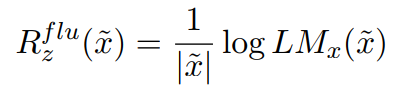 …
LSTM
LSTM
LSTM
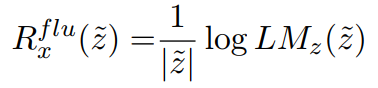 is
what
<s>
Wednesday 8th July, 2020
21 / 32
Ruisheng Cao (SpeechLab)
[Speaker Notes: About the reward design, we use two separate language models and take the length-normalized log probability to evaluate the fluency of the sampled utterance.]
Training Details: reward design
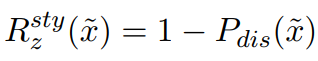 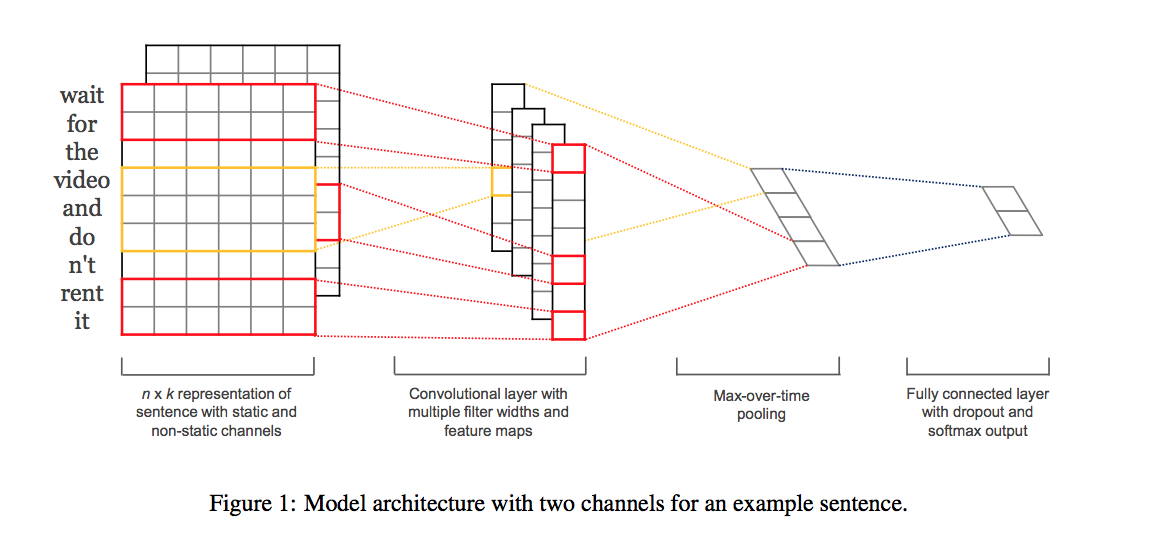 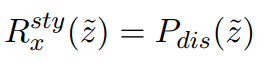 Wednesday 8th July, 2020
22 / 32
Ruisheng Cao (SpeechLab)
[Speaker Notes: A sentence classifier is employed to discriminate the characteristics of the generated utterance. Natural language should be diverse, casual and flexible, while the canonical utterance should be rigid and follow some rule patterns.]
Training Details: reward design
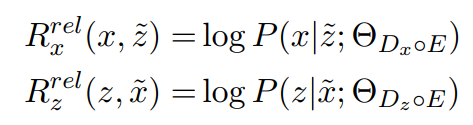 In total
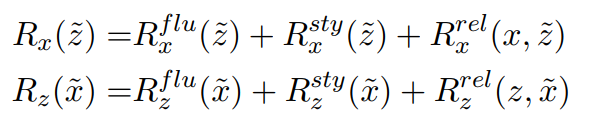 Wednesday 8th July, 2020
23 / 32
Ruisheng Cao (SpeechLab)
[Speaker Notes: To measure the relevance between input and output utterances, we also follow the common practice to take the loglikelihood from the dual model. All these rewards are summarized to provide more informative and accurate reward signals.]
Outline
Introduction and Motivation

Unsupervised Two-stage Framework  

Experimental Results

Conclusion
Wednesday 8th July, 2020
24 / 32
Ruisheng Cao (SpeechLab)
Datasets
Overnight: contains eight sub-domains, collected in paraphase mode (Wang et al., 2015)

GeoGranno: questions about U.S. geography, collected in detection mode (Herzig and Berant, 2019)

All canonical utterances are generated with tool Sempre, the same as in original papers

Backbone models are traditional Seq2Seq model with attention mechanism (Luong, et al., 2015)

We report denotation level accuracy on test set
Wednesday 8th July, 2020
25 / 32
Ruisheng Cao (SpeechLab)
[Speaker Notes: We conduct experiments on two datasets Overnight and GeoGranno, which are collected in paraphrase and detection mode respectively]
Results: supervised settings
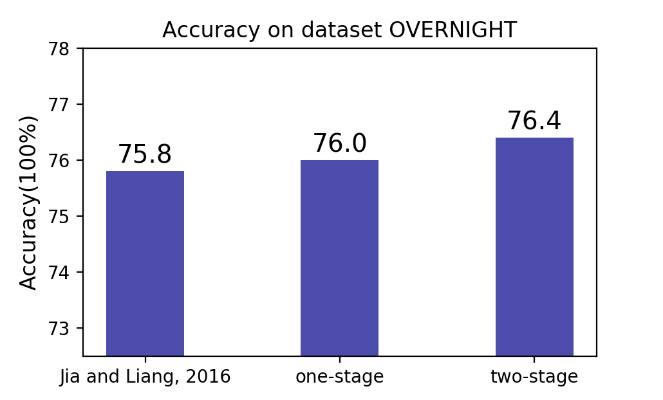 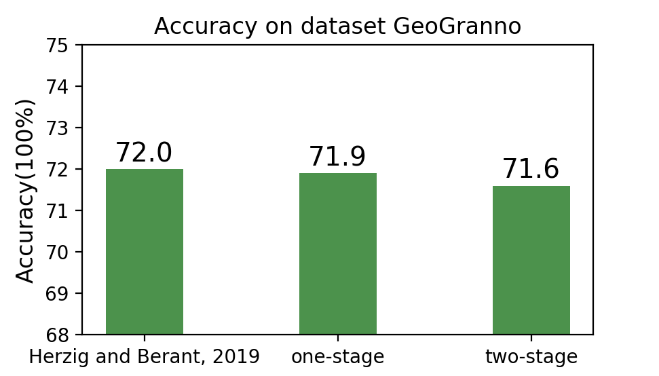 Wednesday 8th July, 2020
26 / 32
Ruisheng Cao (SpeechLab)
[Speaker Notes: In supervised settings, our pipelined two stage parsers are competitive to the one stage parser on two benchmarks. Even a little higher on dataset Overnight.]
Results: unsupervised and semi-supervised settings
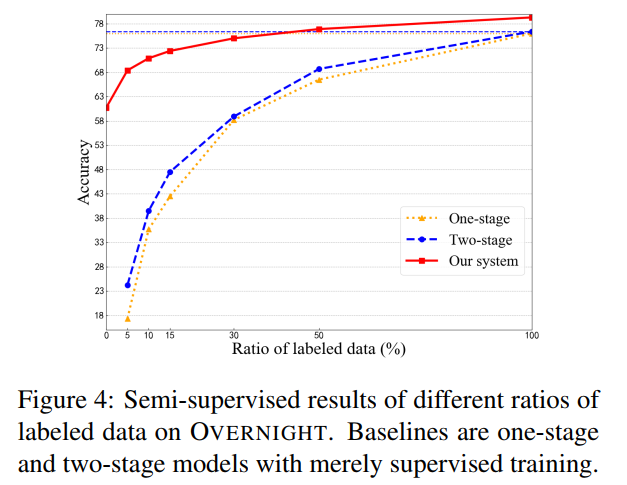 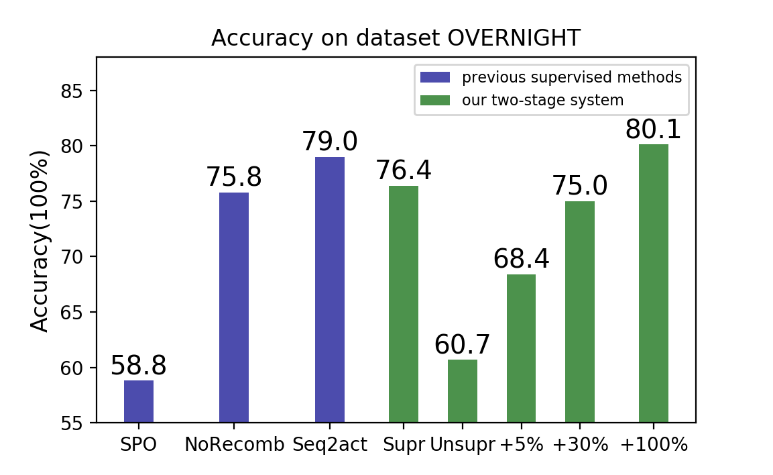 Wednesday 8th July, 2020
27 / 32
Ruisheng Cao (SpeechLab)
[Speaker Notes: As for unsupervised settings, on Overnight, our framework surpasses traditional supervised method in the original paper. With only 5% percent labeled data, the performance improved from 60.7% to 68.4%. With 30% percent labeled data, it is competitive to traditional neural network models with supervised training. With full data, it achieves the best results among previous work, not considering cross domain benefits or extra data sources. The conclusions are almost the same on another dataset.]
Results: unsupervised and semi-supervised settings
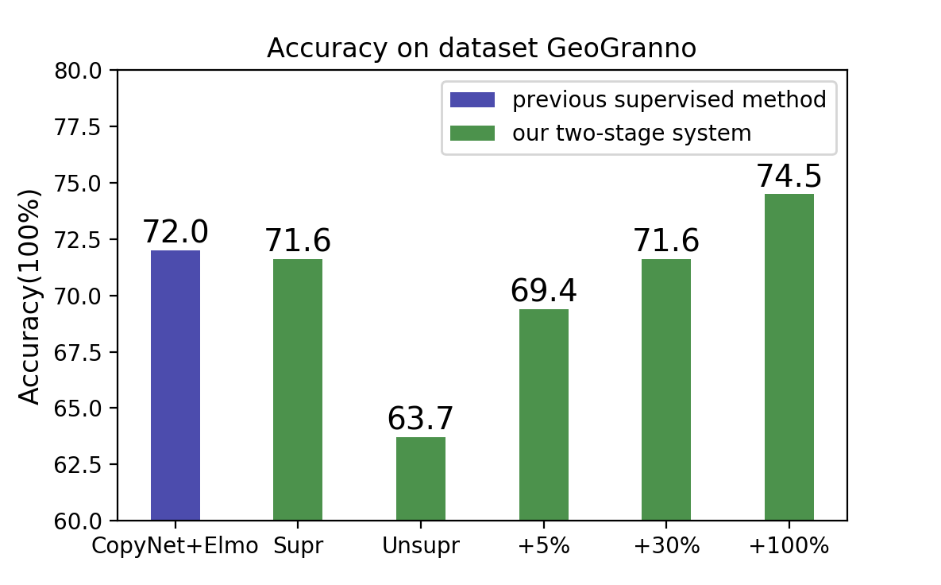 Wednesday 8th July, 2020
28 / 32
Ruisheng Cao (SpeechLab)
[Speaker Notes: The conclusions are almost the same on another dataset.]
Ablation study: noisy channels and cycle learning tasks
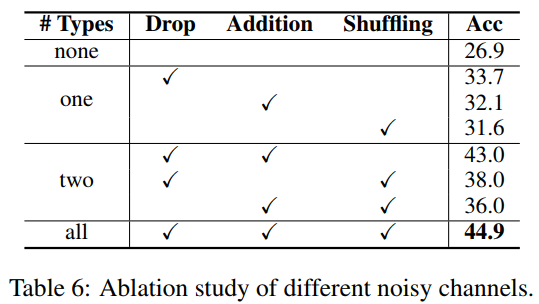 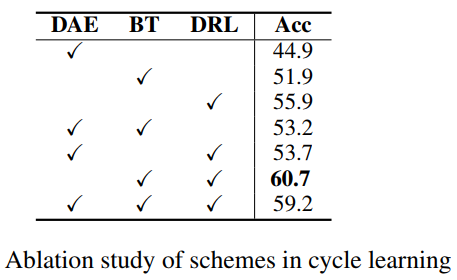 Wednesday 8th July, 2020
29 / 32
Ruisheng Cao (SpeechLab)
[Speaker Notes: In the ablation study, we compare different noise types in DAE and tasks in cycle learning phase. From the table on the left, we can find the more types of noise we introduce, the better the performance. Dropping and addition noise are generally more effective than shuffling in this task.
 
From the table on the right, dual reinforcement learning seems to perform best among three tasks. Denoising auto-encoder will be a hurdle and make little contribution in cycle learning.]
Outline
Introduction and Motivation

Unsupervised Two-stage Framework  

Experimental Results

Conclusion
Wednesday 8th July, 2020
30 / 32
Ruisheng Cao (SpeechLab)
Conclusion
Core idea
Cast semantic parsing into paraphrasing. 

The paraphrase stage is trained in an unsupervised way through three self-supervised tasks, namely
Denoising auto-encoder (DAE)
Back-translation (BT)
Dual Reinforcement Learning (DRL)

The second stage leverages automatically generated (canonical utterance, logical form) pairs via supervised training.
Wednesday 8th July, 2020
31 / 32
Ruisheng Cao (SpeechLab)
[Speaker Notes: To sum up, in this work, we cast…]
Q & A
Thanks & QA
Wednesday 8th July, 2020
32 / 32
Ruisheng Cao (SpeechLab)
References
Yushi Wang, Jonathan Berant, and Percy Liang. 2015.
Building a semantic parser overnight.
In Proceedings of the 53rd Annual Meeting of the Association for Computational Linguistics and the 7th International Joint Conference on Natural Language Processing (Volume 1: Long Papers), pages 1332–1342.

Jonathan Herzig and Jonathan Berant. 2019.
Don’t paraphrase, detect! rapid and effective data collection for semantic parsing. 
In Proceedings of the 2019 Conference on Empirical Methods in Natural Language Processing and the 9th International Joint Conference on Natural Language Processing (EMNLP-IJCNLP), pages 3810–3820, Hong Kong, China. Association for Computational Linguistics.

Guillaume Lample, Myle Ott, Alexis Conneau, Ludovic Denoyer, and Marc’Aurelio Ranzato. 2018.
Phrase-based & neural unsupervised machine translation.
In Proceedings of the 2018 Conference on Empirical Methods in Natural Language Processing, pages 5039–5049, Brussels, Belgium. Association      for Computational Linguistics.

Fuli Luo, Peng Li, Jie Zhou, Pengcheng Yang, Baobao Chang, Xu Sun, and Zhifang Sui. 2019.
A dual reinforcement learning framework for unsupervised text style transfer.
In Proceedings of the Twenty-Eighth International Joint Conference on Artificial Intelligence, IJCAI 2019, Macao, China, August 10-16, 2019, pages 5116–5122. ijcai.org.

Yanbin Zhao, Lu Chen, Zhi Chen, and Kai Yu. 2020.
Semi-supervised text simplification with back-translation and asymmetric denoising autoencoders.
In Proceedings of the AAAI Conference on Artificial Intelligence.
Wednesday 8th July, 2020
Ruisheng Cao (SpeechLab)